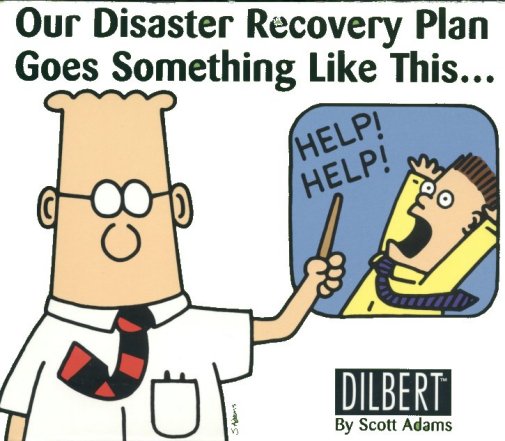 DISASTER RECOVERY
PENDAHULUAN
Selain domain yang concern dengan pencegahan risiko dan melindungi infrastruktur dari serangan, keamanan sistem juga membahas satu domain  dengan  asumsi bahwa kejadian terburuk telah terjadi.
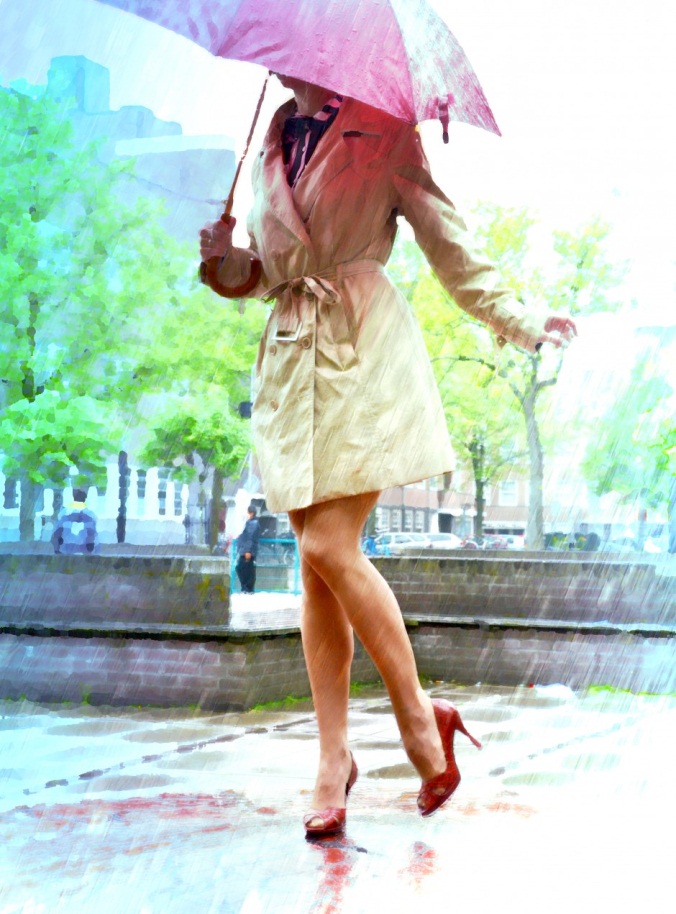 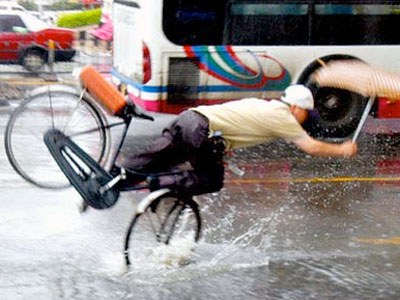 PENDAHULUAN
Berbagai bencana yang mungkin terjadi antara lain adalah:
Bencana alam karena kondisi geografis dan geologis dari lokasi
Kebakaran karena faktor lingkungan dan pengaturan sistem elektrik yang dapat menyebabkan korsleting
Kerusakan pada jaringan listrik karena sistem elektrik
Serangan teroris karena lemahnya keamanan fisik dan non fisik data center
Sistem atau perangkat yang rusak terkait dengan kesalahan manajemen pengawasan perangkat
Kesalahan operasional akibat ulah manusia
Virus yang disebabkan oleh kesalahan pemilihan anti virus
Disaster Recovery Plan
Disaster Recovery Plan (DRP) adalah sekumpulan aksi dan proses yang mendefinisikan rangkaian prosedur yang harus dilakukan saat terjadi keadaan darurat, untuk memastikan tercapainya suatu kondisi pulih dalam waktu yang ditentukan sehingga perusahaan tersebut mampu melanjutkan fungsinya dengan kerugian minimal.
DRP adalah proses, kebijakan, dan prosedur yang berkaitan dengan persiapan untuk pemulihan atau kelanjutan dari infrastruktur teknologi yang penting bagi organisasi setelah terjadi bencana, baik karena alam ataupun ulah manusia.
Proses pembangunan Disaster Recovery Plan disebut Disaster Recovery Planning.
Disaster Recovery Plan
Disaster Recovery Plan menyediakan operasi cadangan selama sistem terhenti, dan mengelola proses pemulihan serta penyelamatan sehingga mampu meminimalisir kerugian yang dialami oleh organisasi. 
Karena bertindak sebagai pegangan saat terjadi keadaan darurat, DRP tidak dapat disusun secara sembarangan. 
DRP yang tidak sesuai dapat berakibat lebih buruk bagi keberlangsungan organisasi daripada bencana itu sendiri. 
Disaster Recovery Planning merupakan bagian dari rangkaian Business Continuity Planning (BCP).
Tujuan Disaster Recovery Plan
Secara umum manfaat atau tujuan penyusunan DRP bagi perusahaan adalah sebagai berikut;
Melindungi organisasi dari kegagalan layanan komputer utama 
Meminimalisasi risiko organisasi terhadap penundaan (delay) dalam penyediaan layanan 
Menjamin kehandalan dari sistem yang tersedia melalui pengetesan dan simulasi
Meminimalisasi proses pengambilan keputusan oleh personal/manusia selama bencana.
Business Continuity Plan (BCP) & Disaster Recovery Plan (DRP)
BCP & DRP merupakan  dua hal yang sangat penting dalam proses bisnis, namun jarang menjadi prioritas karena alasan memerlukan biaya yang mahal dan sulit penerapannya. 
Alasan : bencana adalah hal yang umumnya diyakini karena faktor alam yang tak dapat diprediksi , tak dapat dicegah atau pun dihindari, sehingga kalangan bisnis berkeyakinan bahwa pelanggan mereka akan memaklumi hal ini. 
Hal terpenting bagi setiap perusahaan yang berniat membangun BCP adalah mendapatkan dukungan dari pihak manajemen.
Business Continuity Plan (BCP) & Disaster Recovery Plan (DRP)
Contoh  penerapan BCP :
BCP  pada perusahaan Merrill Lynch dan Deutsch Bank di New York pada 11 September 2001. 
Bencana ini menghancurkan kantor pusat  dan menewaskan ratusan karyawannya. 
Namun setelah situasi stabil, masing-masing mampu melanjutkan operasinya dengan mulus dari sebuah lokasi alternatif tanpa hilangnya data-data yang kritis.
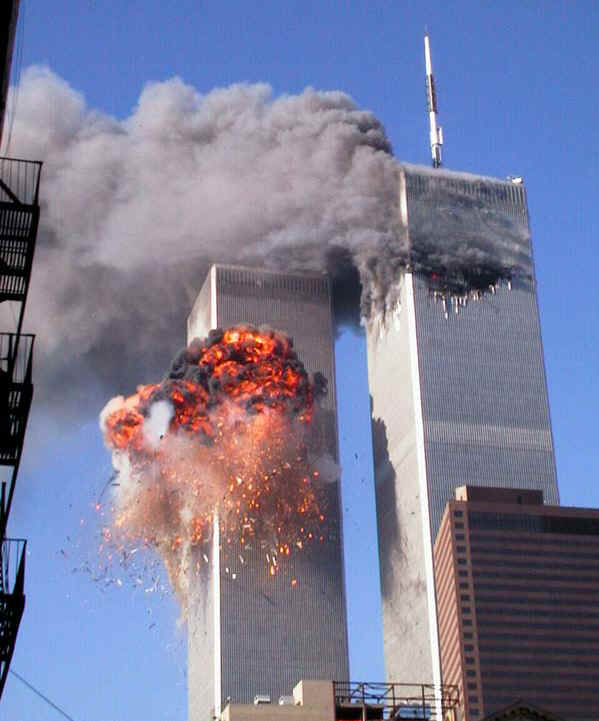 Komponen Disaster Recovery Planning
Informasi kontak personil (personnel contact information)
Back up situs (back up site)
Pedoman perencanaan (manual plan)
Inventaris hardware
Inventaris software
Vendors
Backup Data
Disaster Action Checklist
Uji perencanaan (test the plan)
Tahapan Pembangunan DRP
Tahapan pembangunan sebuah Disaster Recovery Plan tidak selalu sama, karena sangat bergantung pada kebutuhan dan tujuan pembuatannya. 
Namun secara garis besar, tahapan tersebut dapat dirangkum sebagai berikut: 
Risk assessment 
Priority assessment 
Recovery strategy selection 
Plan documenting
Tahapan Pembangunan DRP
Risk Assessment 
Risk Assessment adaLah proses identifikasi ancaman-ancaman yang mungkin terjadi, baik yang berasal dari dalam, maupun dari luar. 
Bencana yang dianalisa termasuk bencana alam, bencana kegagalan teknis, maupun ancaman-ancaman faktor manusia. 
Risk Assessment berperan sebagai landasan awal yang akan mempengaruhi tahapan-tahapan selanjutnya. 
Risk Assessment biasanya diikuti dengan Impact Analysis, dimana kemungkinan-kemungkinan bencana yang sudah teridentifikasi kemudian dianalisis dampaknya.
Tahapan Pembangunan DRP
Risk Assessment........
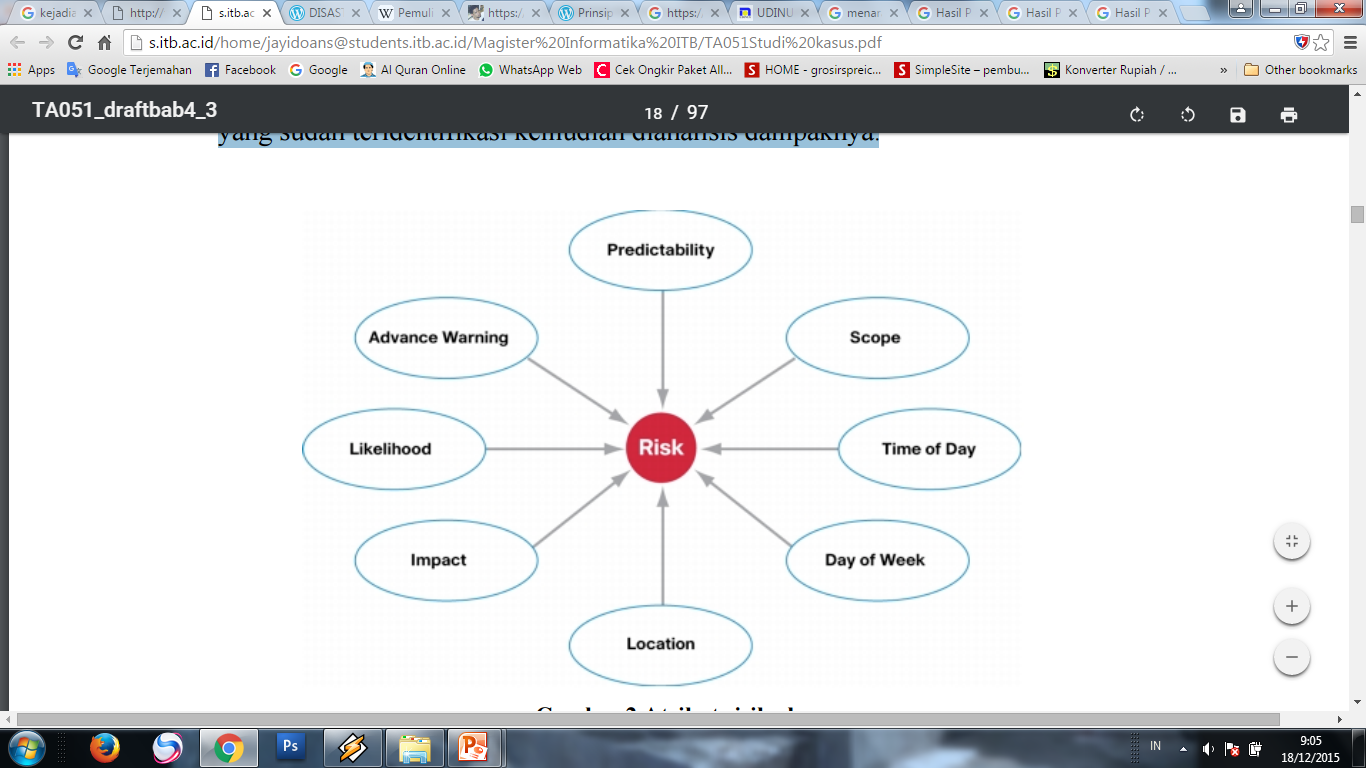 Tahapan Pembangunan DRP
Priority Assessment 
Mendefinisikan urutan prioritas proses dengan jelas:
Dari segi arsitektur misalnya, server/ router manakah yang menjadi prioritas dalam dipulihkan? 
Data mana yang harus lebih dahulu diselamatkan
Proses mana yang harus didahulukan 
Proses yang dianggap paling vital untuk keberlangsungan sistem akan mendapatkan alokasi perhatian paling besar untuk dipulihkan kembali sebelum proses-proses lainnya.
Tahapan Pembangunan DRP
Priority Assessment .......
Priority Assessment untuk proses biasanya sangat relatif terhadap waktu dan tempat terjadinya suatu bencana. 
Misal kejadian pada sekolahan, jika bencana terjadi pada saat penerimaan murid baru, proses yang pertama kali harus dipulihkan mungkin adalah proses terkait tes masuk dan pembayaran. 
Tapi jika bencana terjadi saat liburan, dimana kebanyakan proses akan berada dalam kondisi statis, mungkin penyelamatan hanya akan berfokus pada penyelamatan data saja.
Tahapan Pembangunan DRP
Recovery Strategy Selection 
Strategi pemulihan yang baik harus memenuhi beberapa kriteria, yaitu: 
Strategi pemulihan harus memenuhi key requirement yang sudah didefinisikan di tahap sebelumnya. 
Strategi pemulihan harus cost effective berbanding dengan risiko dan prioritasnya. 
Strategi pemulihan harus dapat diterapkan dengan kondisi yang terdapat sekarang dan memungkinkan untuk ditingkatkan jika teknologi atau bisnis yang terkait berkembang di masa depan.
Tahapan Pembangunan DRP
Recovery Strategy Selection ..........
Strategi pemulihan yang sudah dirancang kemudian harus dituangkan ke dalam DRP yang terdokumentasi secara baik sehingga dapat dengan mudah dilaksanakan jika suatu saat terjadi bencana. 
Inti dari strategi-strategi pemulihan adalah menyiapkan sistem dan data cadangan sehingga proses yang terganggu dapat berjalan kembali.
Tahapan Pembangunan DRP
Recovery Strategy Selection ..........
Strategi pemulihan tersebut diantaranya adalah: 
Hot Site 
Strategi pemulihan dengan cara mengadakan lokasi duplikat dari lokasi asli. 
Strategi ini menawarkan cara yang cepat untuk menjalankan bisnis kembali, namun juga dapat dikatakan sebagai strategi yang paling mahal.
Biaya tinggi karena perangkat-perangkat yang dimiliki oleh lokasi asli juga harus diadakan di lokasi cadangan, begitu juga dengan lalu lintas data yang sangat besar di antara kedua lokasi untuk menjaga data tetap update.
Tahapan Pembangunan DRP
Recovery Strategy Selection ..........
Strategi pemulihan ........ 
Warm Site 
Strategi ini menggunakan lokasi yang memiliki sistem dan jaringan komunikasi yang siap digunakan, cukup untuk menjalankan kembali proses bisnis. 
Namun data dan informasi elektronis lainnya tidak ter-update sehingga harus di restore sebelumnya.
Tahapan Pembangunan DRP
Recovery Strategy Selection ..........
Strategi pemulihan ........ 
Cold Site / Shell Site/ Backup Site / Alternate Site
Strategi ini hanya menyediakan lokasi saja. 
Perangkat dan jaringan yang tersedia sangat minim.
Keuntungan : biaya rendah dalam mengadakan dan merawat lokasi
Kekurangan :  pada saat terjadi bencana, dibutuhkan biaya yang cukup besar karena harus mengadakan berbagai perangkat, sistem, dan jaringan agar dapat mendukung berjalannya bisnis.
Tahapan Pembangunan DRP
Plan Documenting 
Disaster Recovery Plan harus didokumentasikan dengan terstruktur sehingga mudah dipahami saat dibutuhkan.
Pendokumentasian sebuah DRP harus disesuaikan dengan standar dan pedoman-pedoman yang sudah banyak tersedia.